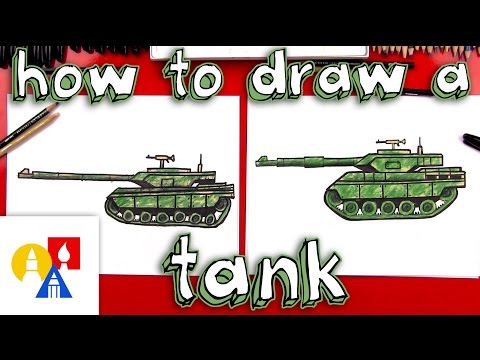 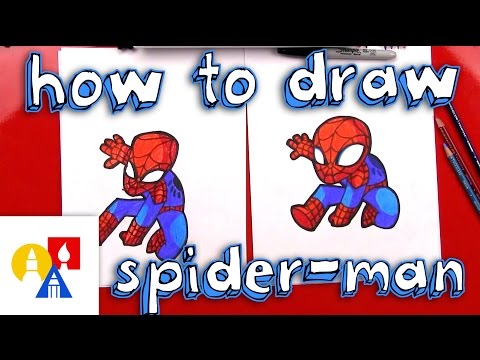 Art for Kids
Click on the picture to find the link
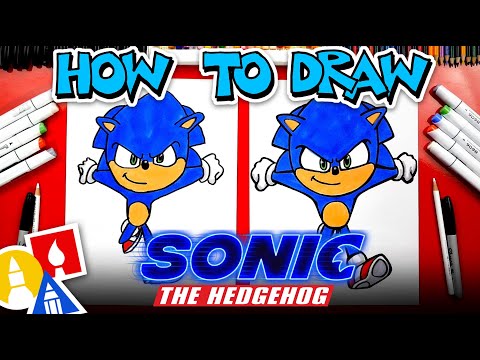 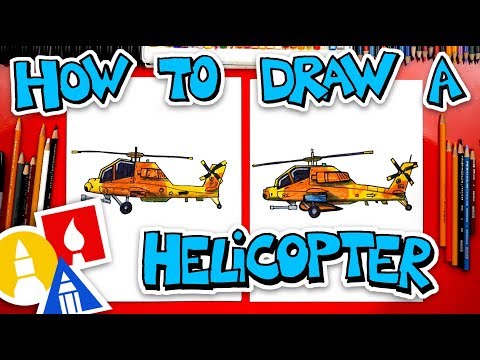 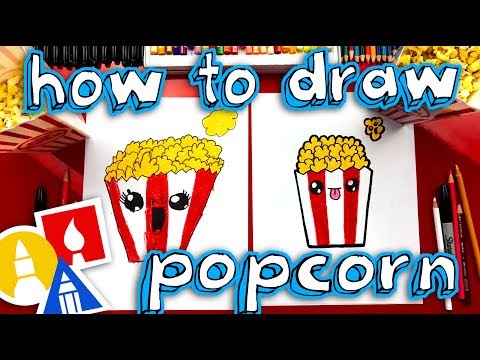 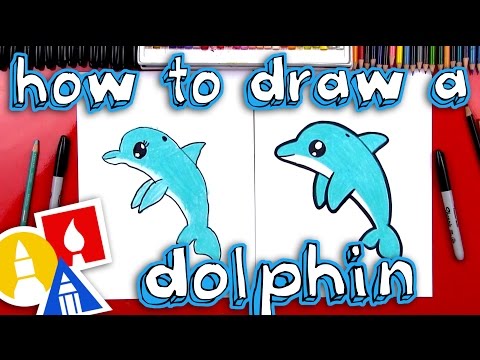 Art for Kids
Click on the picture to find the link
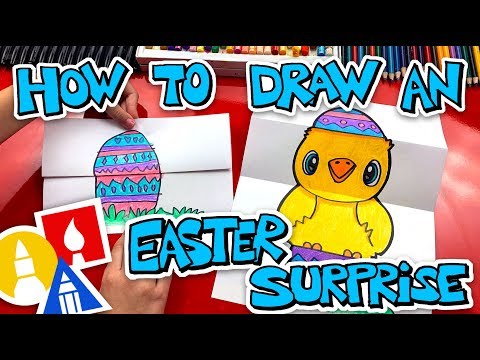 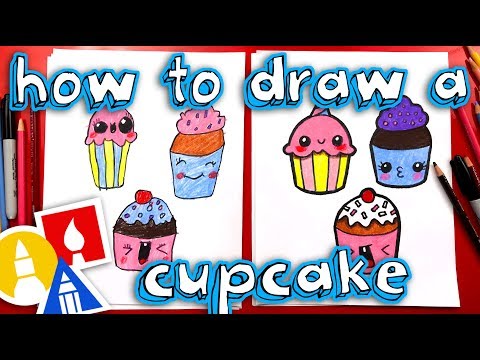 Close up and sketch
Take a close up photo of something and sketch what you see...
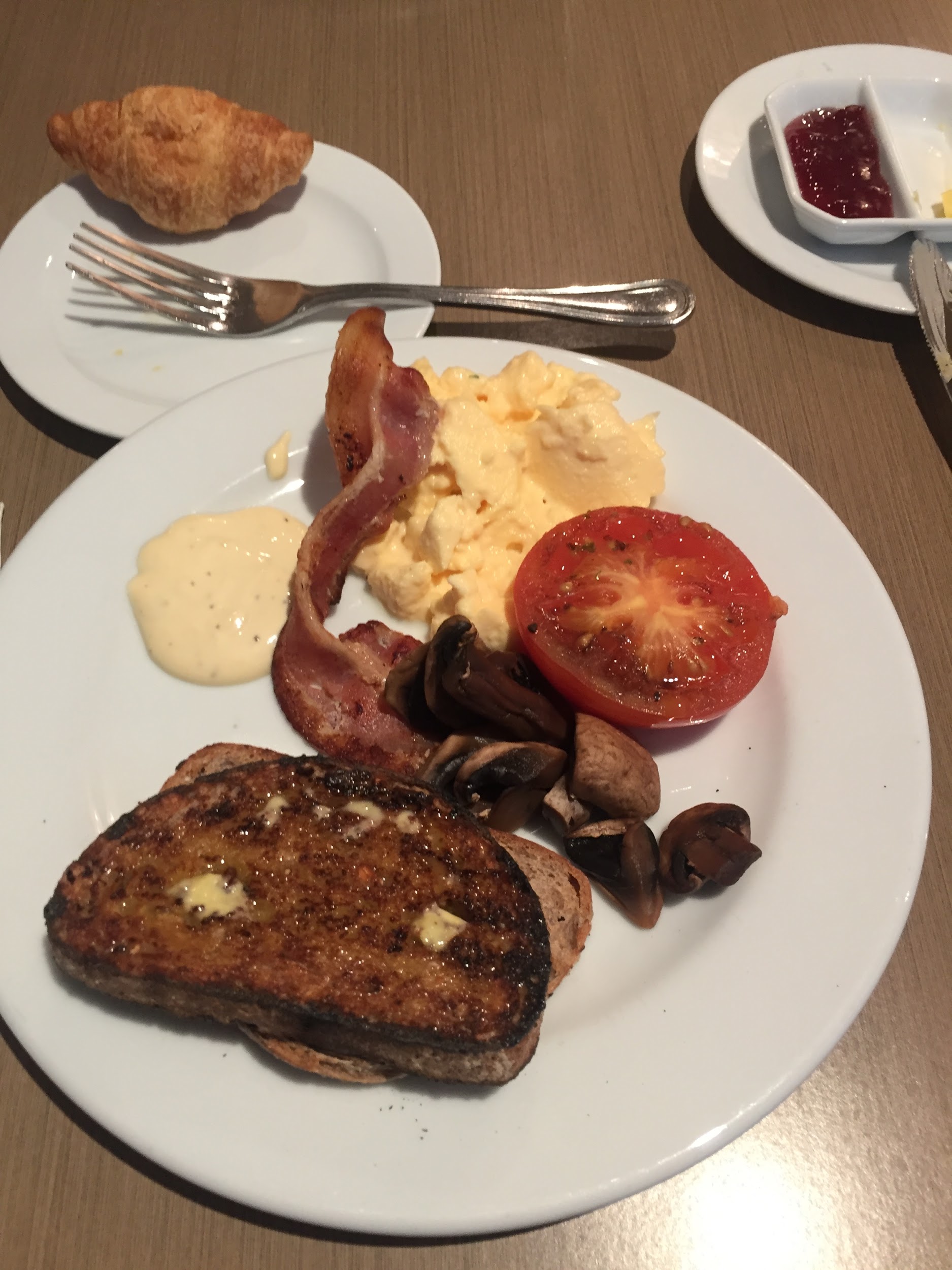 Lockdown 2020
Remember the time with hand art 💙❤️🧡💛💚
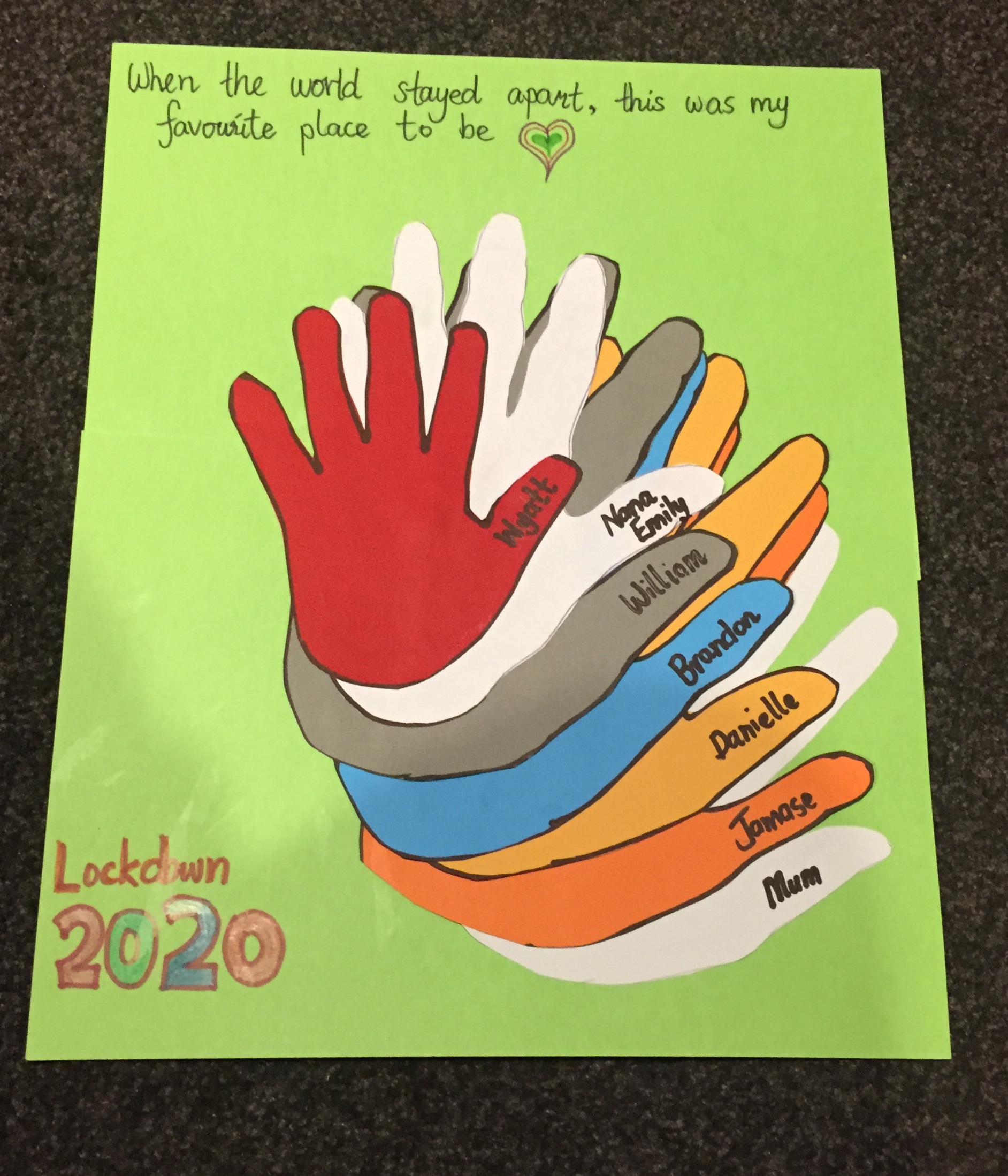